GOES-R Completed Mechanical Testing
Sine Vibe
Acoustics
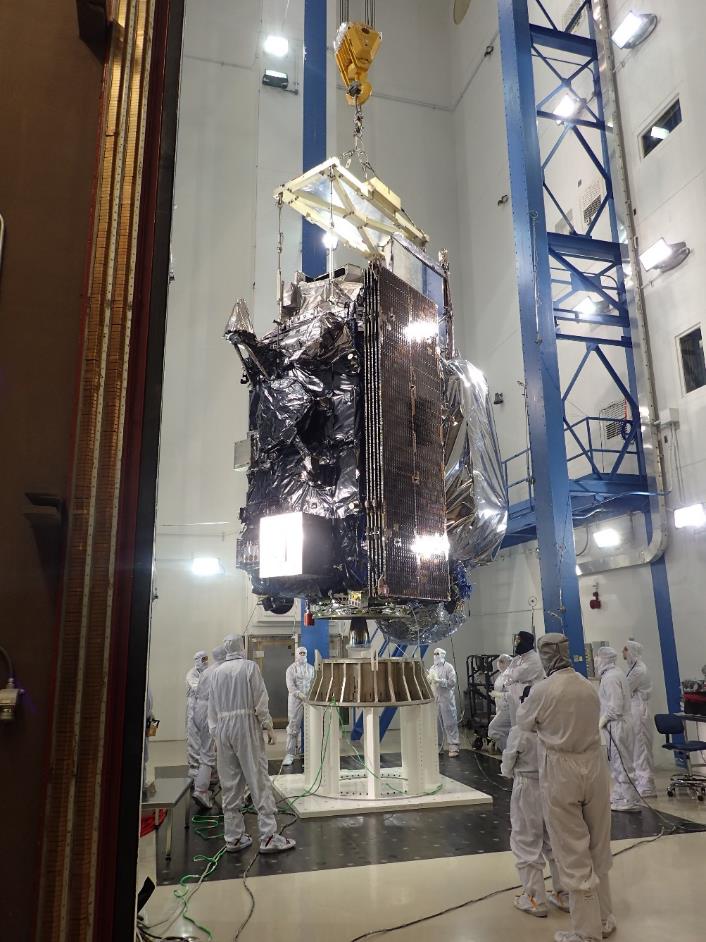 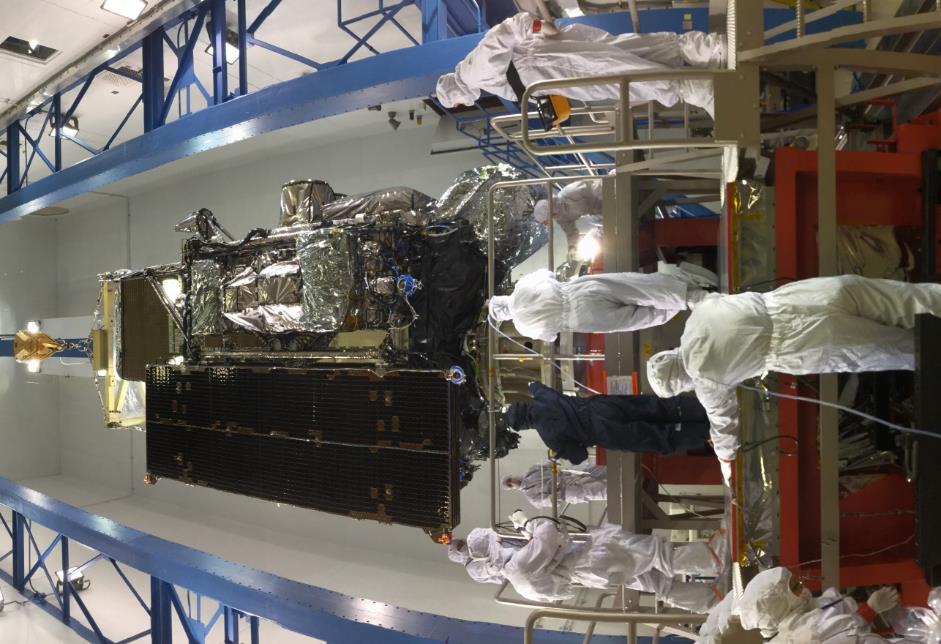 2
GOES-S Progress
GOES-S Instruments Integrated
GOES-S Mated
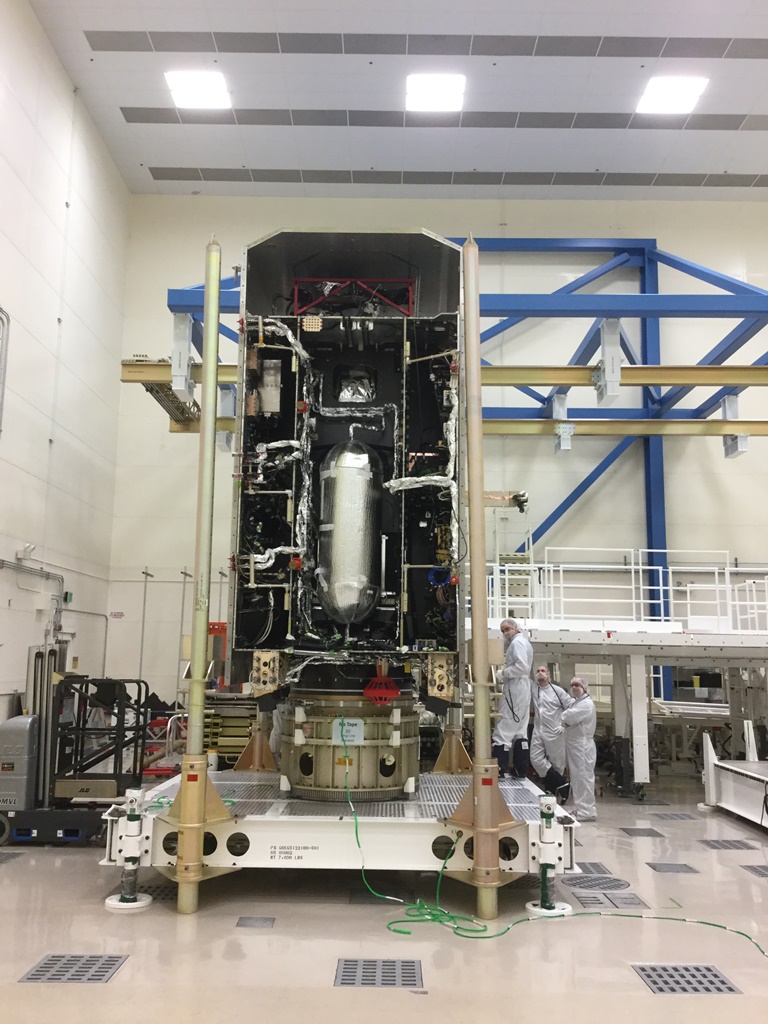 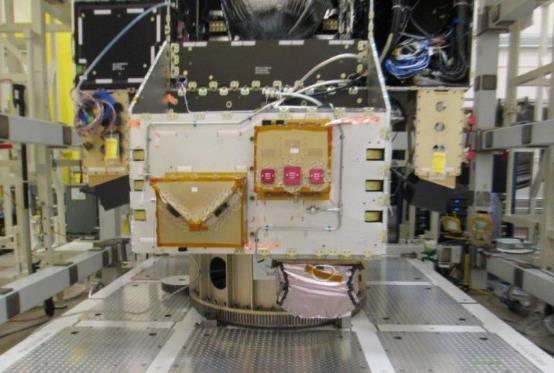 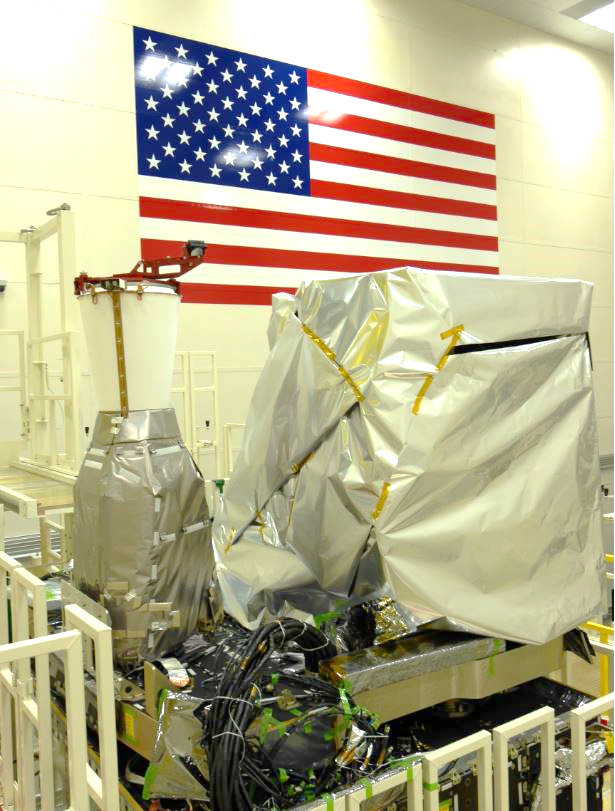 SEISS Sensors on SEISS Cabinet
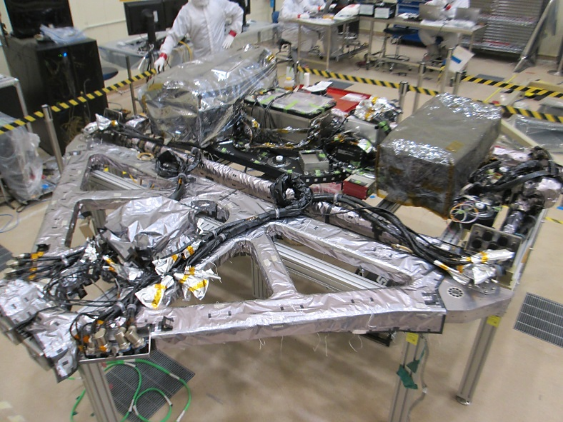 ABI and GLM integrated to GOES-S Earth Pointing Platform
SUVI and EXIS integrated to GOES-S Solar Pointing Platform
3
LASP Completed 4th & Final EXIS Instrument
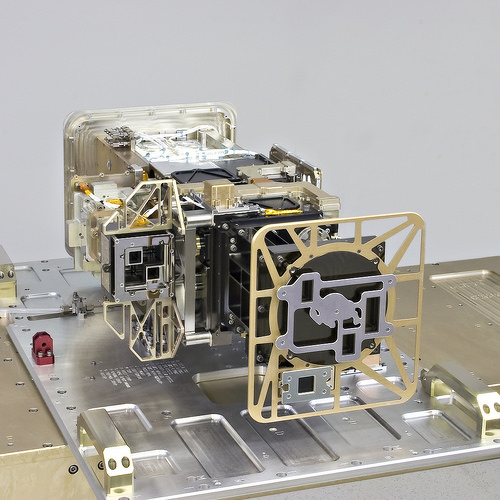 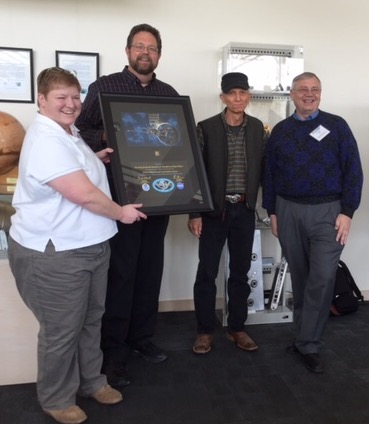 4
Executed Mission Rehearsal 1 & 2
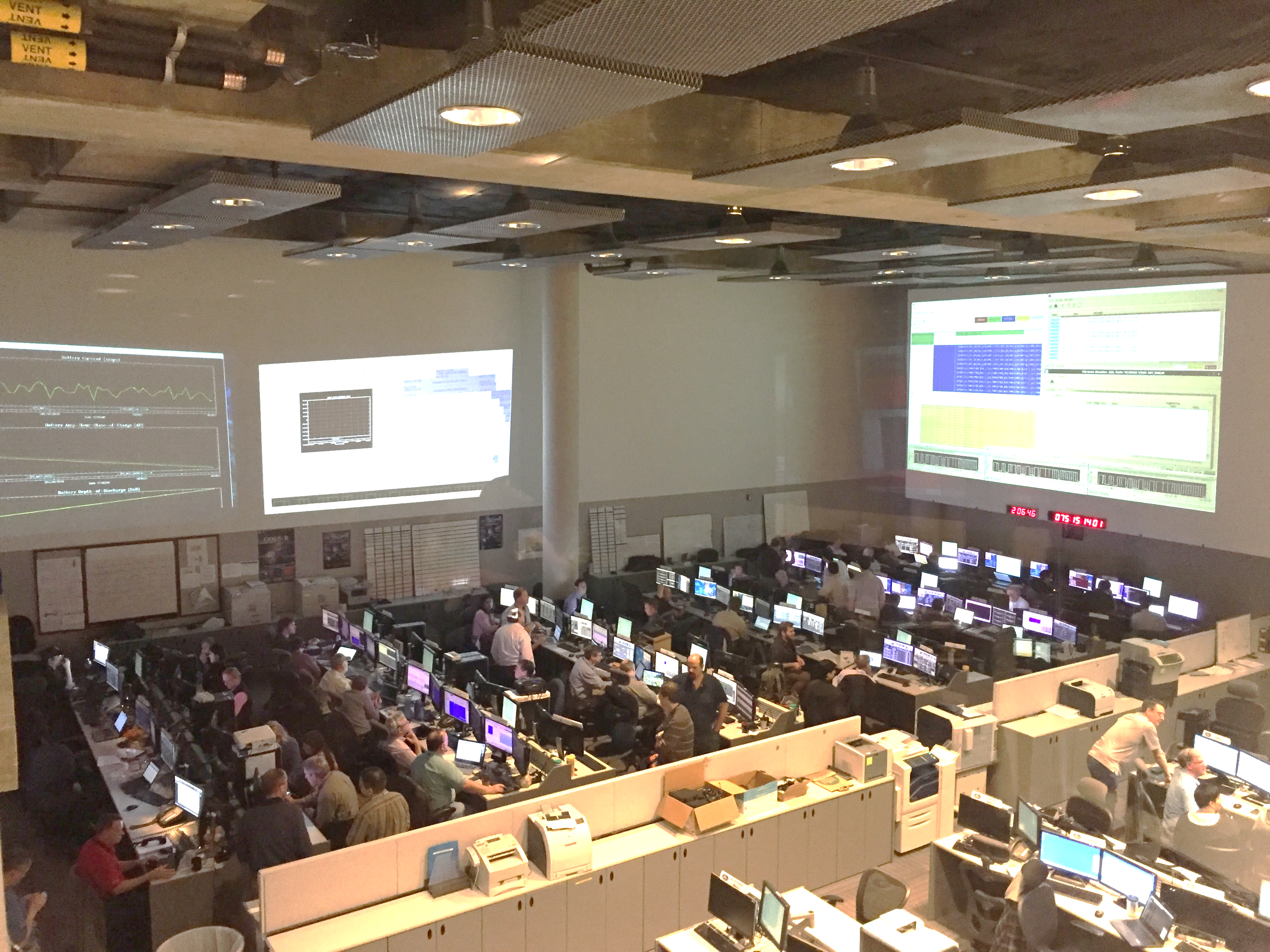 5
Antenna System
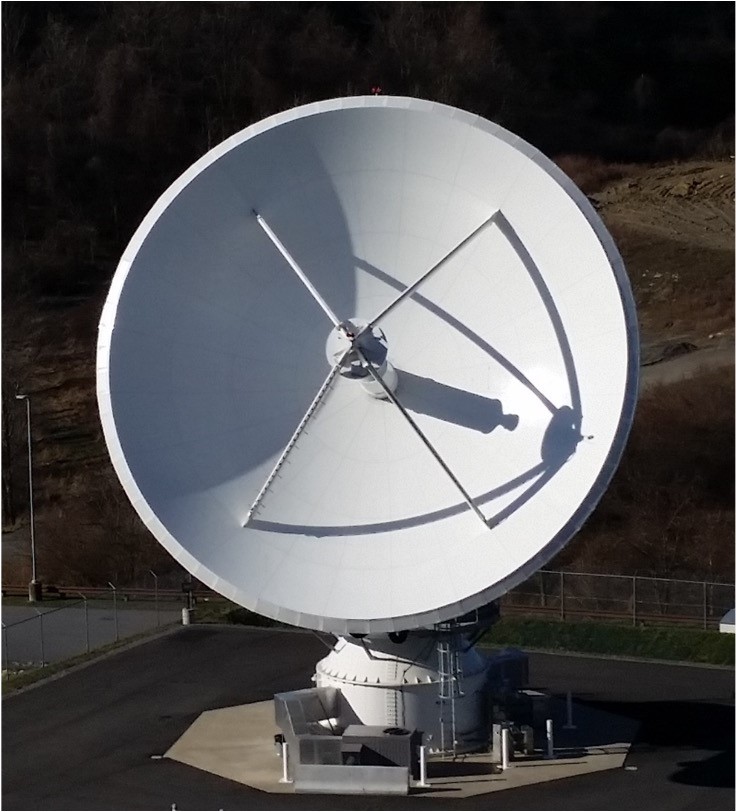 Five of six 16.4m GOES-R Antennas complete
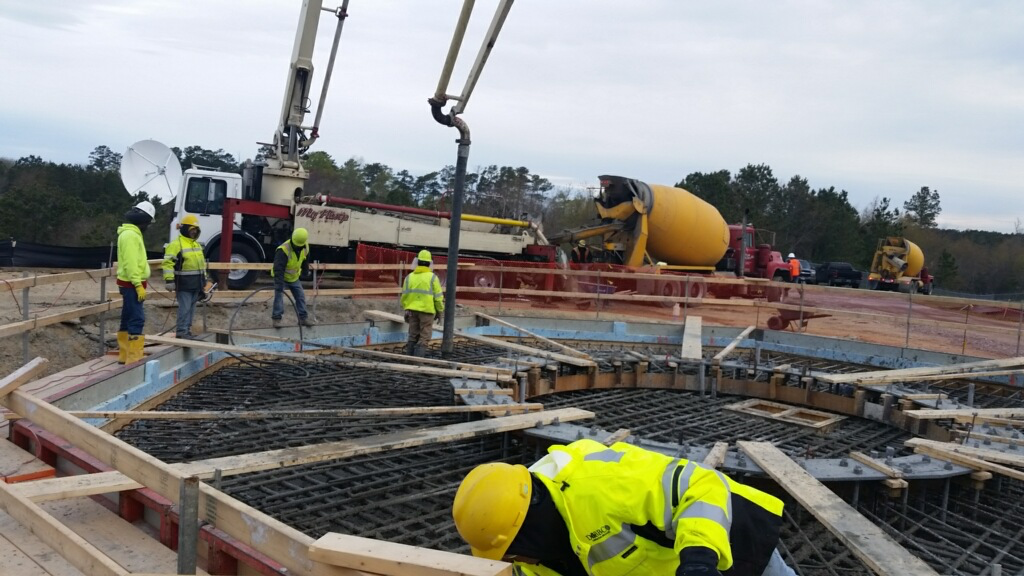 R-3 Antenna at CBU
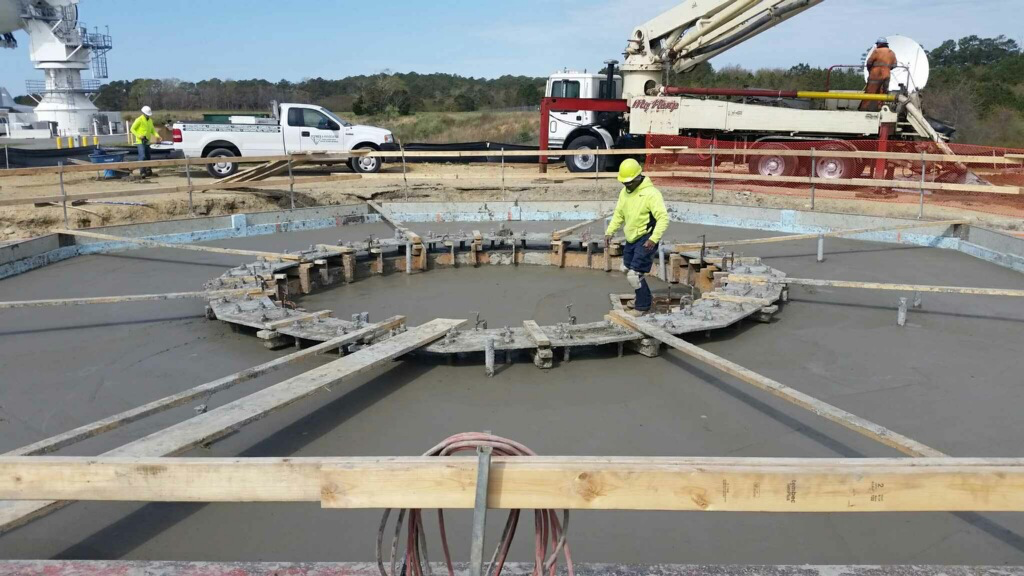 W-3 Antenna foundation pour at WCDAS
6
The Road to Launch…is Paved with Reviews
7
GOES-R Launch
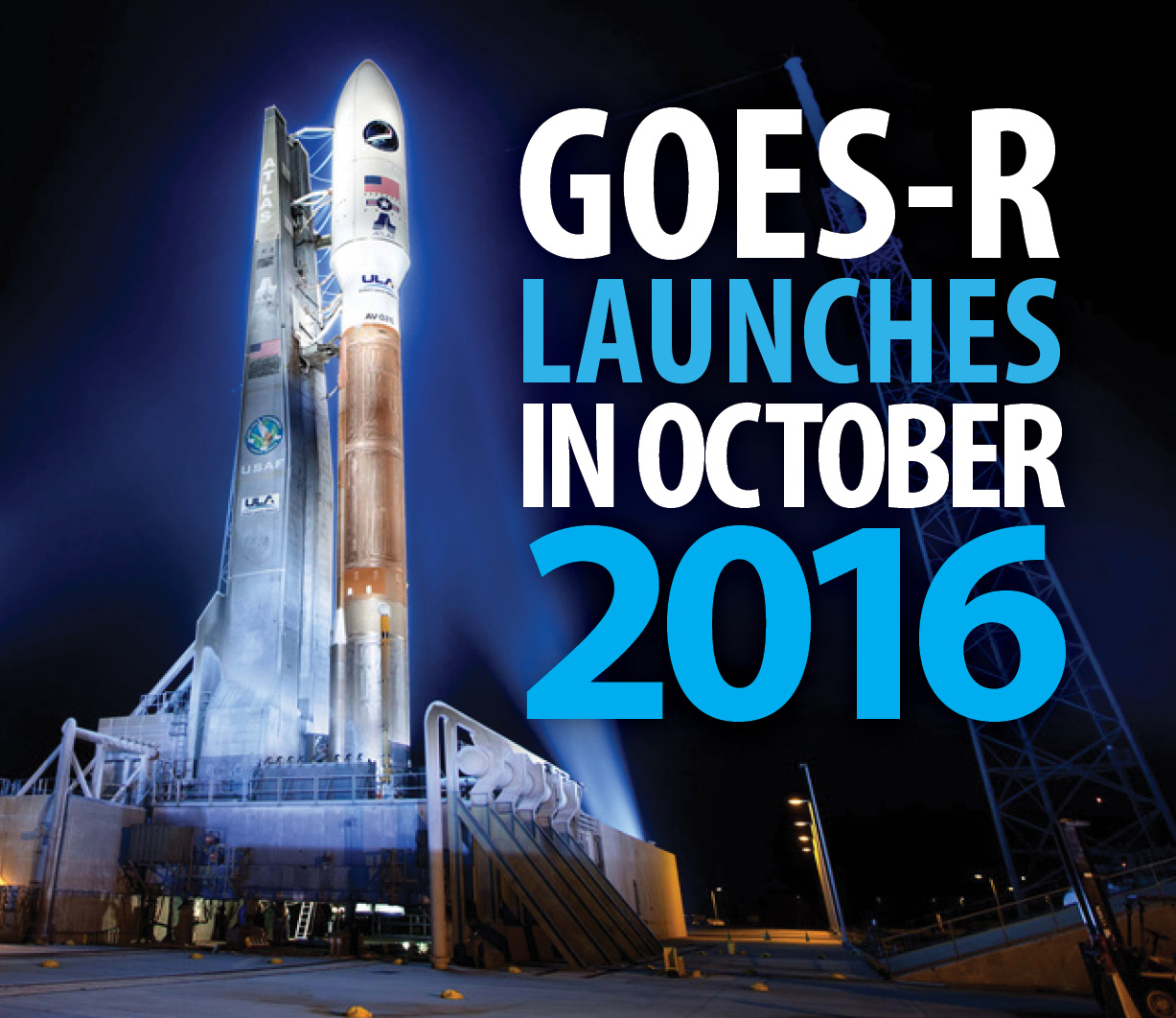 October 13, 2016 at 5:43pm (EDT) ? ?
Launching from: Cape Canaveral Air Force Station, Florida
Vehicle: United Launch Alliance Atlas V (AV-541)
Pad: Launch Complex 41
8
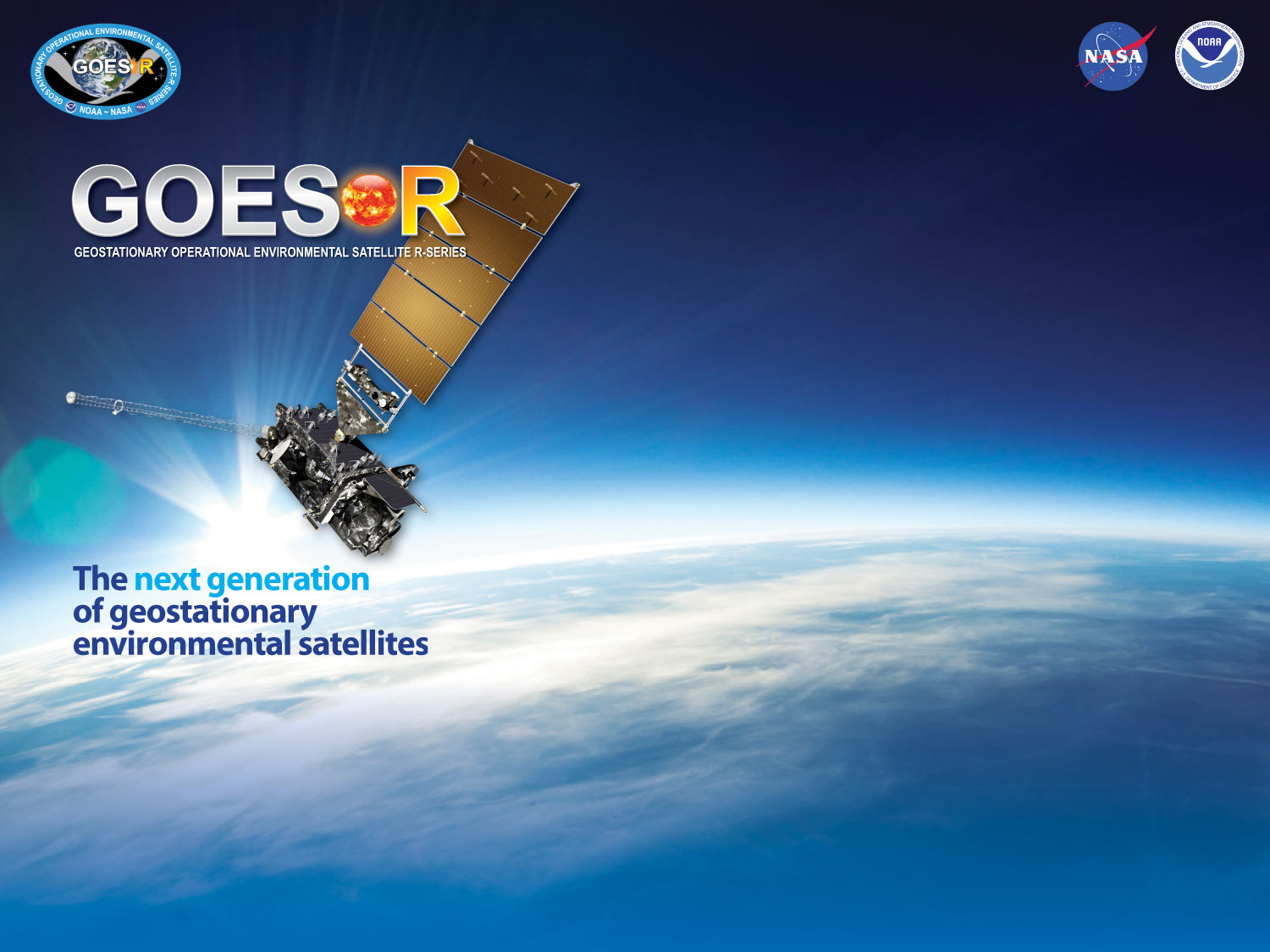 Thank you!
For more information visit www.goes-r.gov





www.facebook.com/GOESRsatellite

www.youtube.com/user/NOAASatellites

twitter.com/NOAASatellites

www.flickr.com/photos/noaasatellites
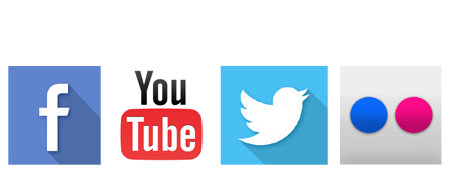